Understanding Macros in Excel 2007
University of Delaware
Information Technology User Services
In this session you will learn how to:

Understand what  a macro can accomplish
Set up developer tab and macro security
Plan a macro
Record & play macros
[Speaker Notes: VBA = Visual Basic for Applications]
A macro is a small program designed to perform a number of tasks all at once.
[Speaker Notes: For example, instead of manually formatting a worksheet by hand, create one macro to do what you want to do, save the steps, and use the macro over and over. Macros are written (recorded) in Visual Basic.]
Think about how to break down the task into repeatable steps and determine what actions are needed to perform these steps in Excel.
[Speaker Notes: It is a good idea to plan out or even practice the sequence of actions for your macro before you record it. This will not only ensure that the actions lead to the expected outcome, but also helps you to avoid mistakes and unwanted actions in your macros. This is especially true for long macros that require several actions for the task.]
Office button, click on Excel Options
 Show Developer tab in the ribbon
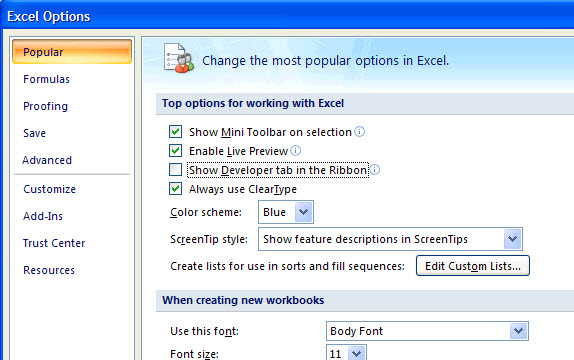 [Speaker Notes: Excel Options  click on box to Show Developer tab. Once you do this all macro commands will be found in the Developer tab.]
Macro Security
Disable on certain conditions
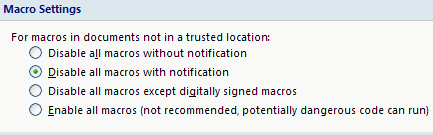 [Speaker Notes: Click on Developer tab and click on Macro Security under the Code group to select Disable all macros with notification.]
Recording Macros
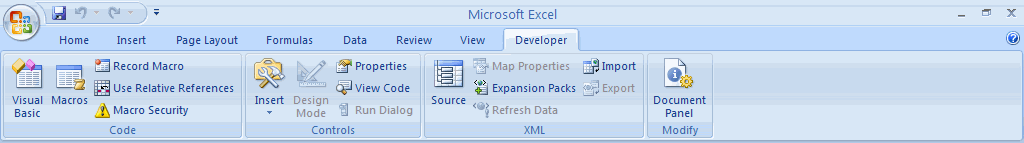 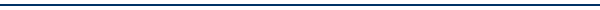 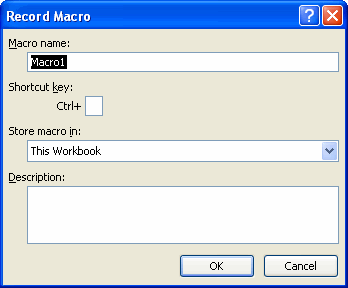 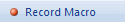 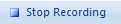 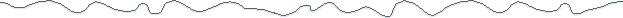 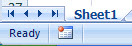 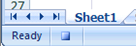 [Speaker Notes: Developer tab, click Record Macro (Stop Recording) under Code group or you can use the shortcuts at the bottom of the worksheet.]
Playing a Macro
Select macro from list and click Run
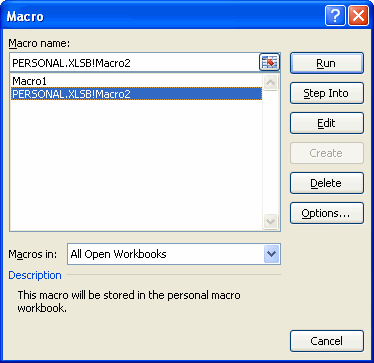 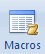 [Speaker Notes: Click on Developer tab, click on Macros in Code group, choose macro under the Macro name: list, click Run
Go to Excel and demo.]
More macro functionality is available, such as assigning a keystroke to a macro, making a relative reference macro, and deleting a macro.
Record a Relative Reference Macro
Loosen cell restrictions; run on any cell range
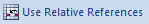 [Speaker Notes: Click active cell, click Use Relative References, record macro.
Let’s say, for example, the active row is 1 and you create a relative reference macro that shades the range A1:I1 pink and changes some text. If you make the active row 3 and run the macro, the then range A3:I3 will be changed. If this were an absolute reference macro, the range A1:I1 will be changed no matter what the active row is when you run the macro.]
Running a Relative Reference Macro
Select active cell with relative data nearby, then run macro
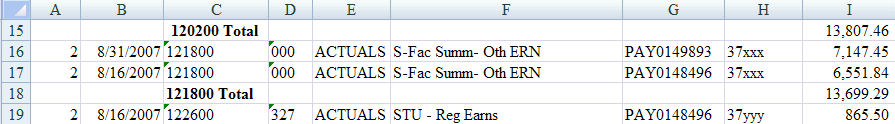 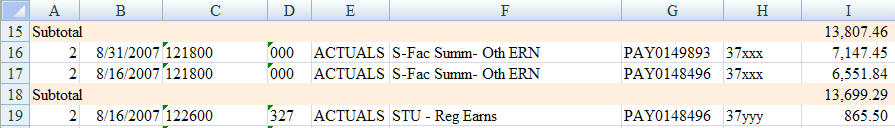 [Speaker Notes: Imagine you have designed a relative macro to perform actions on cell A2:A7, with Cell A1 the active cell.  You can run the macro anywhere and the same operations will be performed on the 6 cells immediately beneath the active cell.]
Assign Keystroke to a Macro
When recording macro, assign keystroke
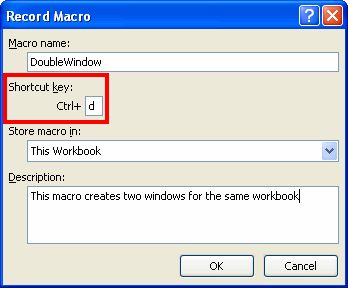 [Speaker Notes: Think carefully about what key you want to assign as a short cut for a macro. Try to think of a shortcut that represents what the macro does, like Ctrl + s for a macro that formats subtotal rows.
Keep in mind that if the shortcut already had a task associated with it, the macro will now override the original purpose of the shortcut. For example, assigning Ctrl + N as a shortcut for a macro will disable Ctrl + N as a shortcut for opening a new workbook.]
Deleting a Macro
Select macro from list and click Delete
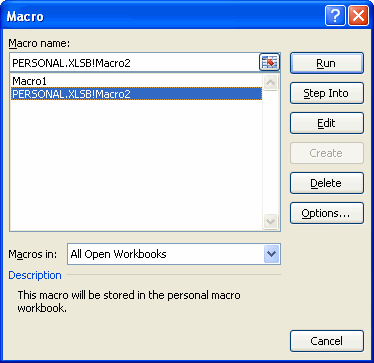 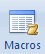 [Speaker Notes: Click on Developer tab, click on Macros in Code group, choose macro under the Macro name: list, click Delete]
Excel 2007 File Formats and Extensions
Excel Workbook (.xlsx) [Default]
Excel Macro-enabled Workbook (.xlsm)
Excel Template (.xltx)
Excel Macro-enabled Workbook Template (.xltm)
Excel Binary Workbook (.xlsb)
Excel Add-in (.xlam)
[Speaker Notes: Format Extension Annotations Excel Workbook .

.xlsx  The default Excel 2007 workbook format. Functions as the primary replacement for the former binary .xls format, although it does not support Excel macros for security reasons. 

.xlsm As Excel Workbook, but with macro support.

.xltx   A template document that forms a basis for actual workbooks.

.xltm  A template document that forms a basis for actual workbooks, with macro support. The replacement for the old .xlt format. 

.xlsb  As Excel Macro-enabled Workbook, but storing information in binary form rather than XML documents for opening and saving documents more quickly and efficiently. Intended especially for very large documents with tens of thousands of rows, and/or several hundreds of columns. 

.xlam  Excel add-in to add extra functionality and tools. Inherent macro support due to the file purpose.]
Form controls provide a user-friendly visual way to interact with data in a workbook.  You can apply formatting, perform calculations, and more with controls you are already familiar with.
What is a Form Control?
GUI component that can be added to a worksheet
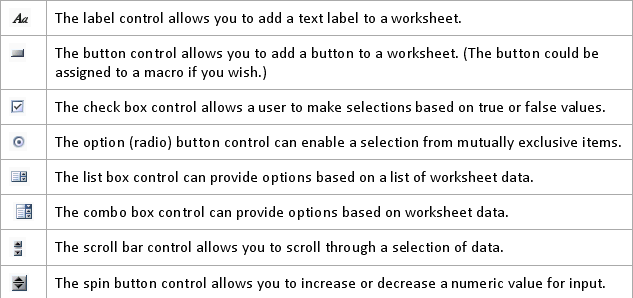 [Speaker Notes: GUI = Graphical User Interface.  Many Windows components make use of these controls.]
Adding a Control to a Worksheet
Insert and select control form
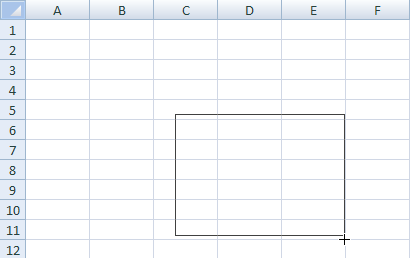 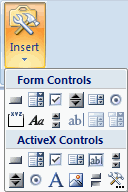 [Speaker Notes: Properties can then be modified for any object in the worksheet.]
Assign a Macro to a Control
Right-click control, Assign Macro, record macro
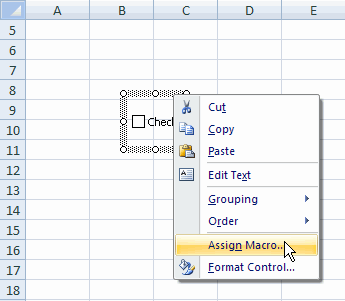 Starting Using Form with Macro
Apply to a shape, assign to form
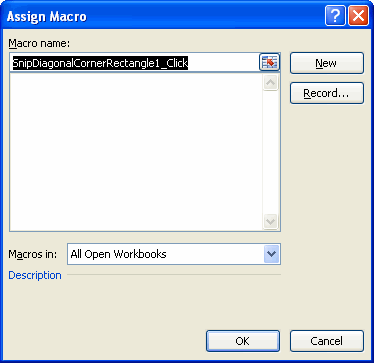 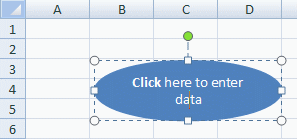 [Speaker Notes: Make the shape a starting button, or a special control to perform other actions.]
Using Visual Basic, you can create complex macros to perform many more actions and use it to copy macros from workbooks/templates.
Opening the Visual Basic Editor
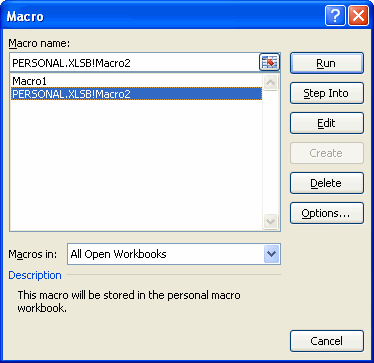 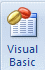 [Speaker Notes: Developer tab, click Visual Basic (VB) under Code group to open the VB Editor.]
Copy Macro from Workbook/Template
Open both worksheets, open VB editor, view Project Explorer, copy macro
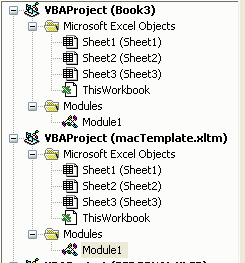 [Speaker Notes: Module1 was copied from macTemplate to Book3.]
Adding Comments to Code
Can be added nearly everywhere, describe your process
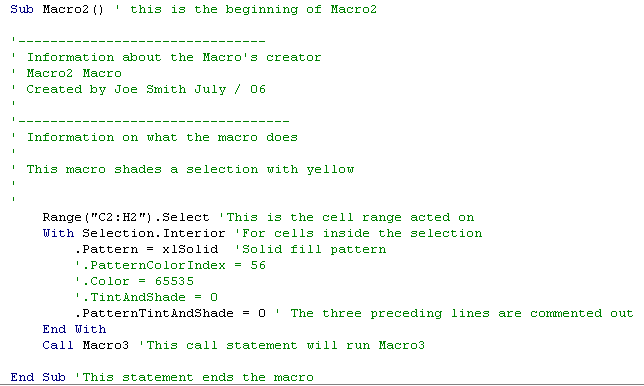 [Speaker Notes: Single apostrophe followed by text as your comment, everything after the single apostrophe is ‘commented out’ or ignored.]
Adding Code to your Macro
Record simple macro, open in editor, add code
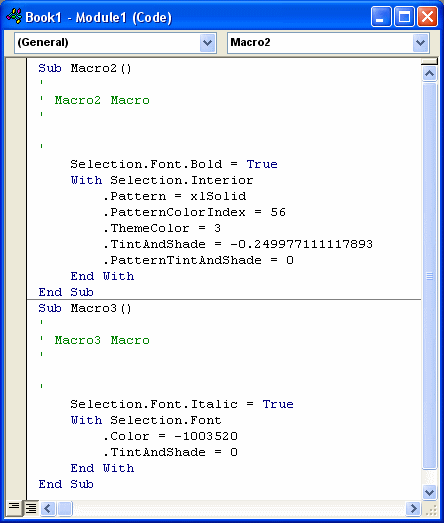 Prompt for User Input
Request information from user
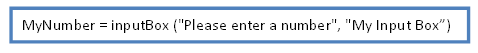 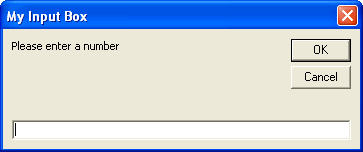 Web Sites:
http://www.udel.edu/learn
http://www.udel.edu/help